BEGINNER EV3 PROGRAMMINGLesson 4
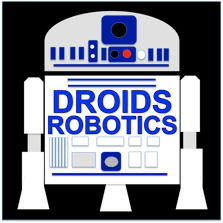 Ultrasonic Sensor (Must complete Lesson 3 first)
Final Challenge
By: Droids Robotics
www.ev3lessons.com
SECTION 8: ULTRASONIC
© Droids Robotics, 2014, v.1.1 (Last edit: 9/22/2014)
Move for ultrasonic
Challenge: Make the robot move until it is 5 inches away from the wall.
Step 1: Make a new program
Step 2: Set move to “on”
Step 3: Set wait block to use the Ultrasonic
Step 4: Set move block to “off”
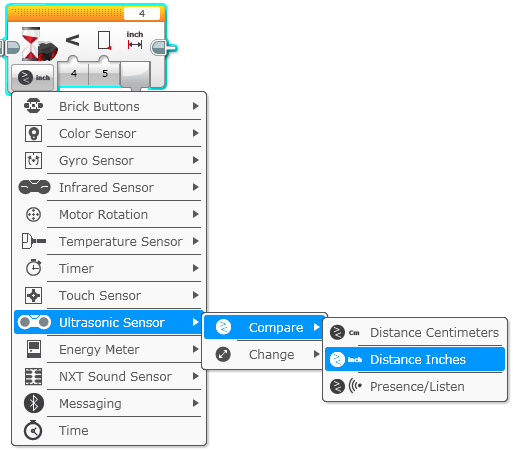 © Droids Robotics, 2014, v.1.1 (Last edit: 9/22/2014)
Challenge 1 solution:
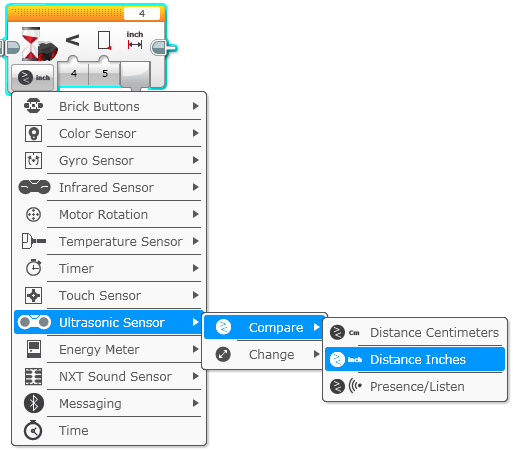 © Droids Robotics, 2014, v.1.1 (Last edit: 9/22/2014)
Challenge 2: Dog Follower
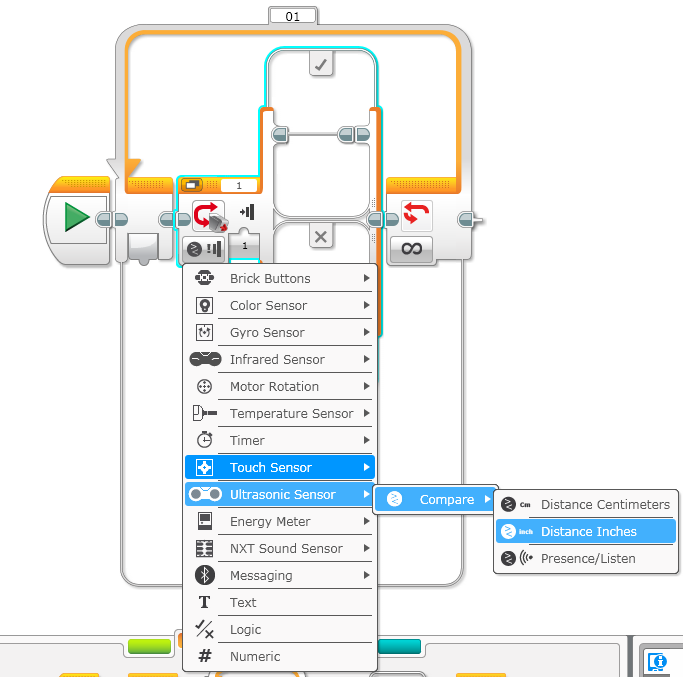 Challenge: If the robot is closer than 5 inches away from your hand move backward, otherwise move forward.
Step 1: Drag a loop from the orange tab
Step 2: Drag switch inside loop
Step 3: Set switch to Ultrasonic
Step 4: Set move steering block to ON and place in TRUE
Step 4: Set move steering block to OFF and place in FALSE
© Droids Robotics, 2014, v.1.1 (Last edit: 9/22/2014)
Challenge 2 solution:
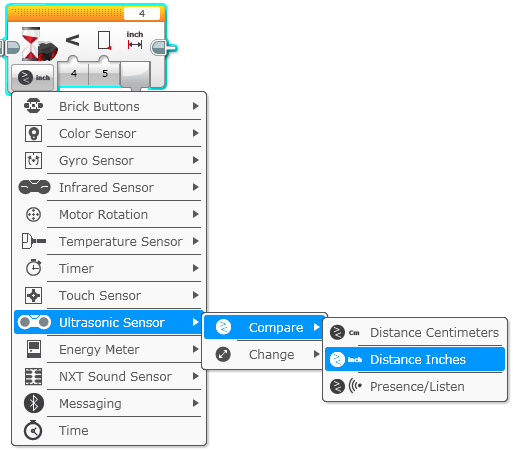 © Droids Robotics, 2014, v.1.1 (Last edit: 9/22/2014)
Better Dog follower:
© Droids Robotics, 2014, v.1.1 (Last edit: 9/22/2014)
REVIEW
Turns: Spin and Pivot
Port View: Sensor readings on the brick
B
B
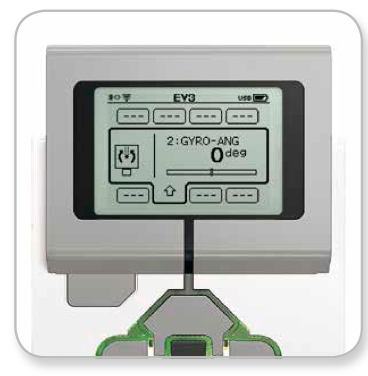 Spin (used in tight spaces)
C
C
Pivot
Wait Block: 
Wait for a sensor reading (touch, ultrasonic, color) or time
Move until line, Move until touch
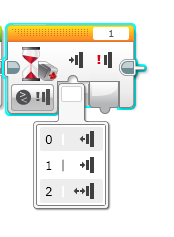 © Droids Robotics, 2014, v.1.1 (Last edit: 9/22/2014)
SECTION 9: FINAL CHALLENGE
© Droids Robotics, 2014, v.1.1 (Last edit: 9/22/2014)
FINAL MAZE CHALLENGE
Combine everything you know to navigate a maze like this.
Touch this,
 back up
END
Do not knock obstacles
Safe Zone You pick up here
START
Do not Touch this
© Droids Robotics, 2014, v.1.1 (Last edit: 9/22/2014)
CREDITS
This tutorial was created by Sanjay Seshan and Arvind Seshan from FLL Team Not the Droids You Are Looking For (Droids Robotics)
We have additional material for more advanced lessons available on request.
Useful tools for FLL teams and robot programmers are available at www.ev3lessons.com
The material is made available to you free of charge. However, we would greatly appreciate a letter indicating that you are using the materials and what you think of them. 
Feedback and suggestions are encouraged.
Email: team@droidsrobotics.org
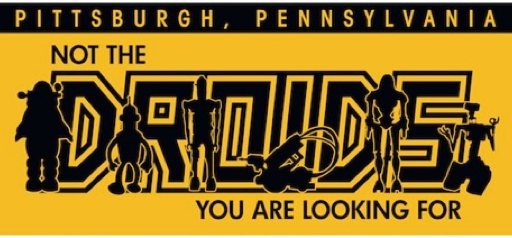 © Droids Robotics, 2014, v.1.1 (Last edit: 9/22/2014)